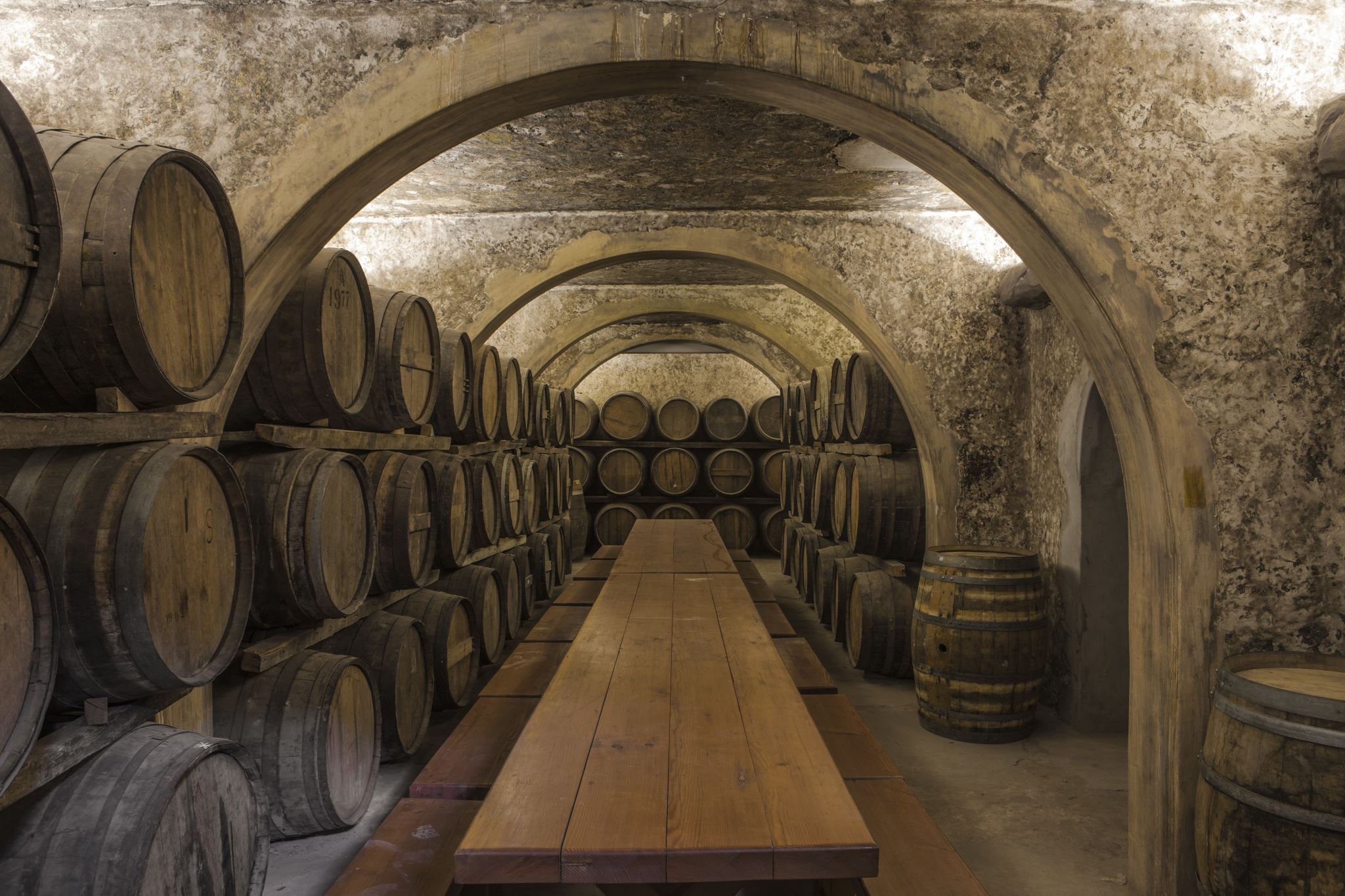 Small Winery Start-upVinCo 2023
Jenne Baldwin-Eaton​
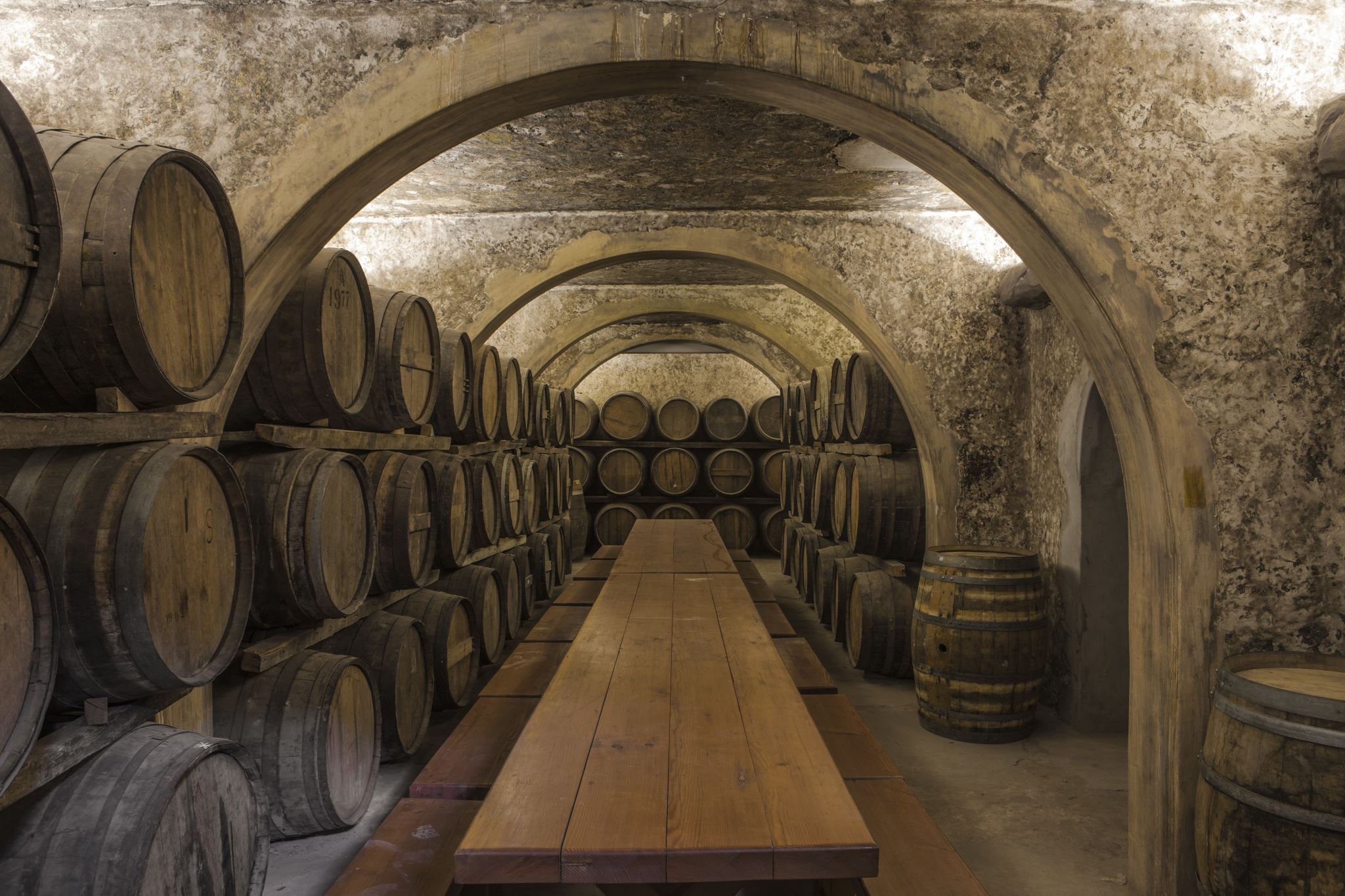 Introduction
Commercial winemaker for Plum Creek Cellars 22 years
Started the first Associates of Applied Science in Viticulture and Enology in Colorado at WCCC/CMU
Founding Chair for the WWGIIVE
Wine consultant
Co-founded the western slope chapter of AWS
Wine judge
2
Dream
3
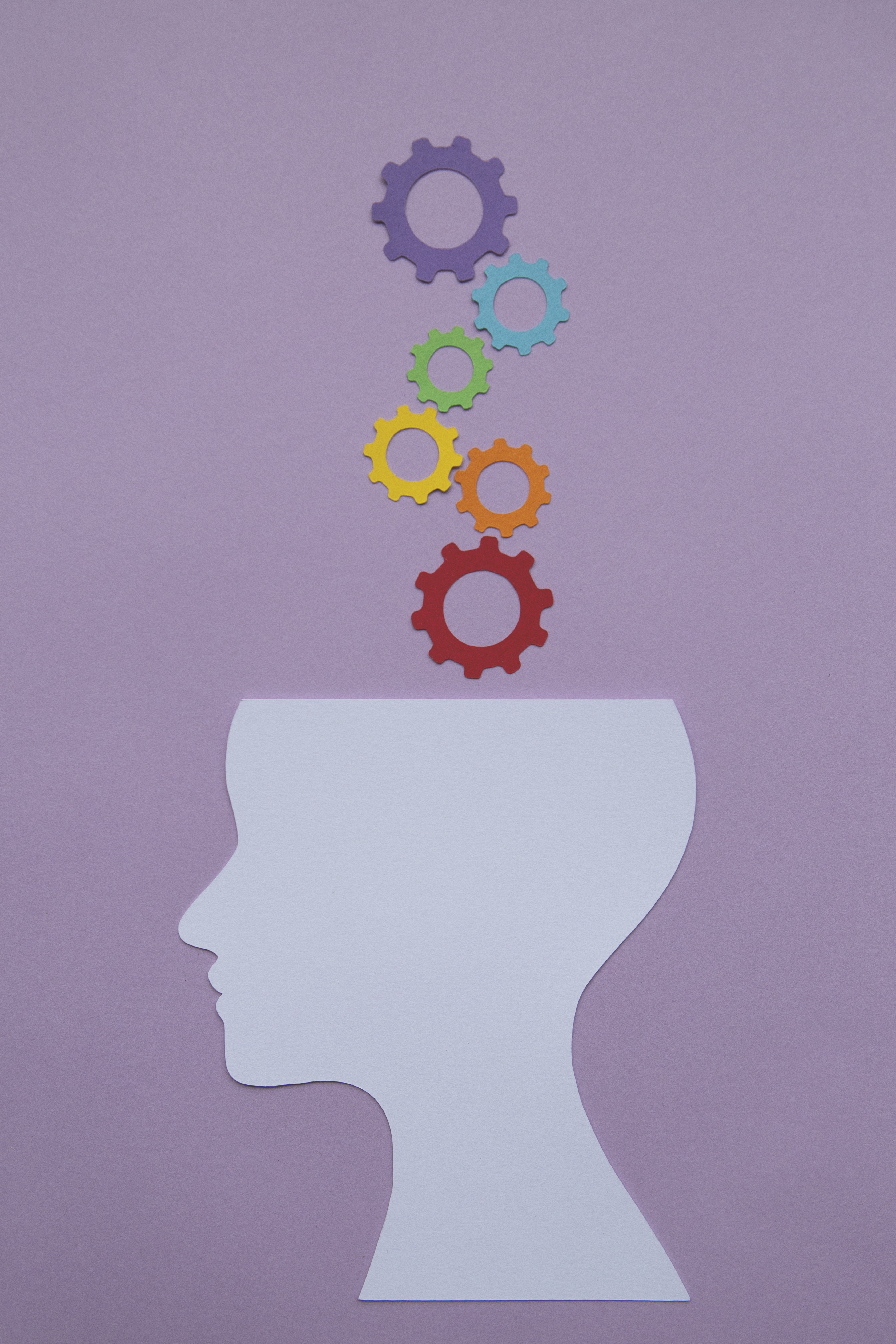 Today’s goal
4
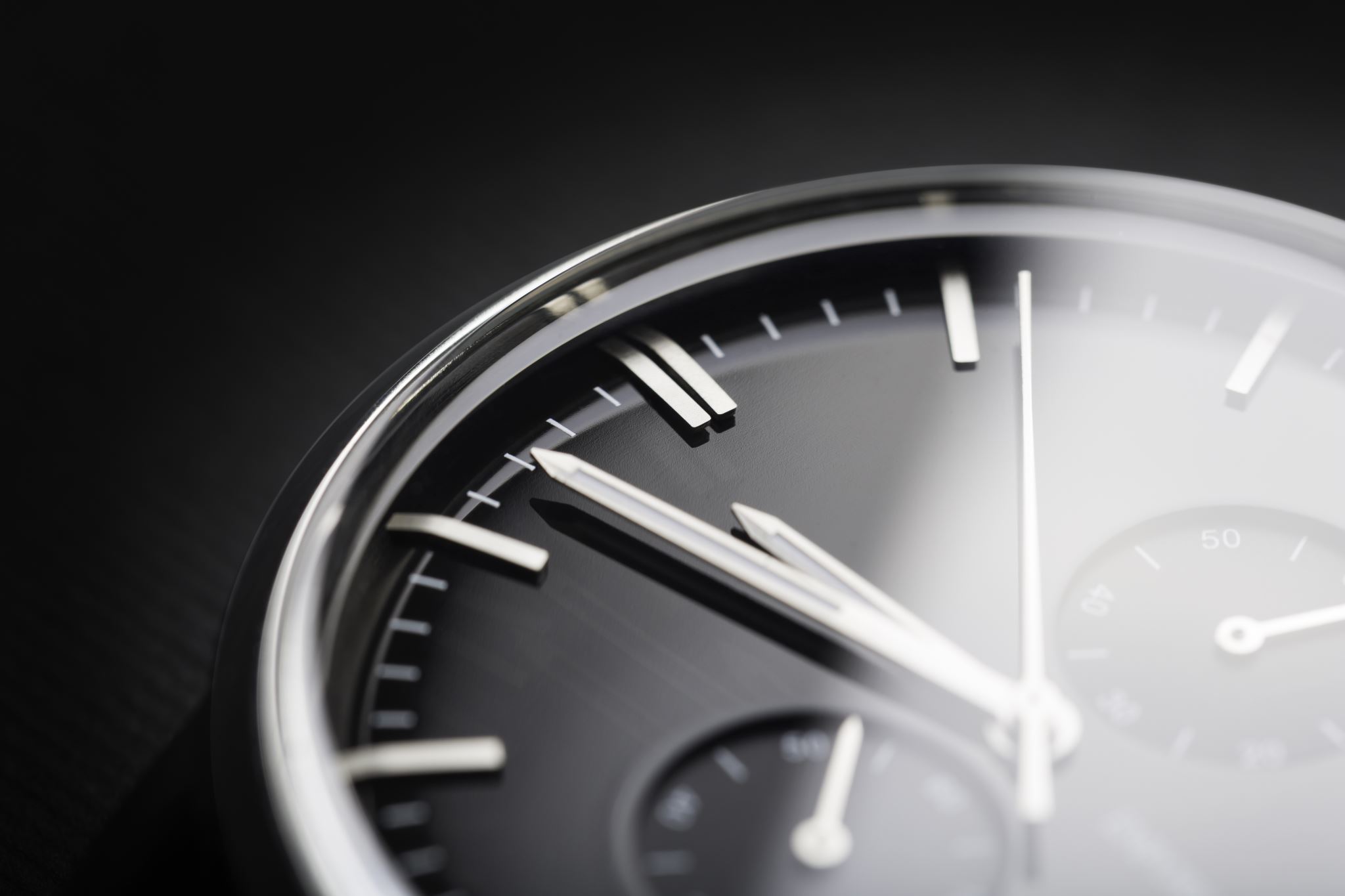 # 1 -Time
Wine time vs. your time
Very time-consuming venture overall
Physically challenging
# 2 - Science Orientated
# 3 - Cleaning
Presentation title
7
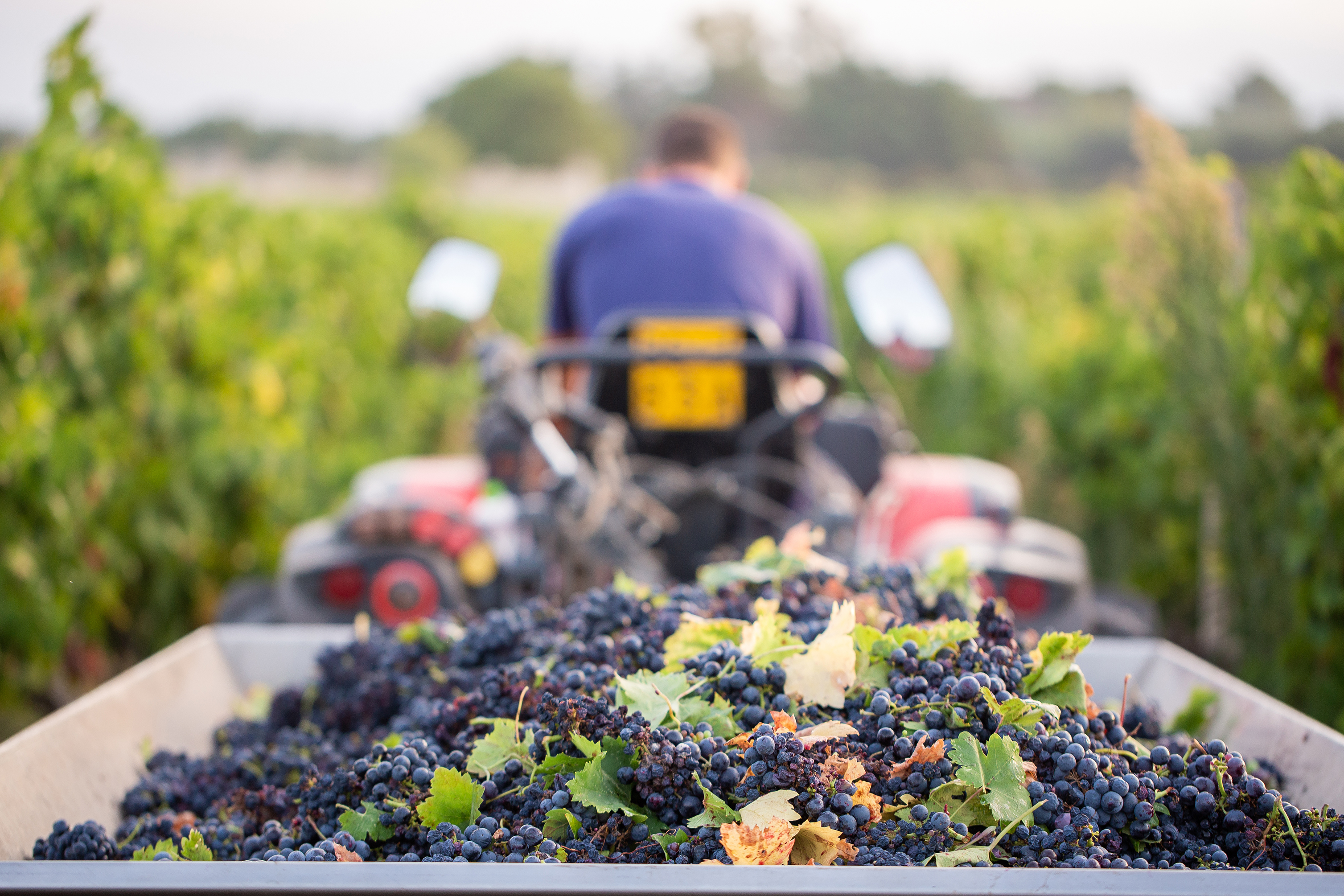 Vines & Vineyards
Dr. Horst Caspari ~ State Viticulturist

Dr. Charlotte Oliver ~ Viticulture Extension Specialist for Colorado

Growers
Cost of venture
9
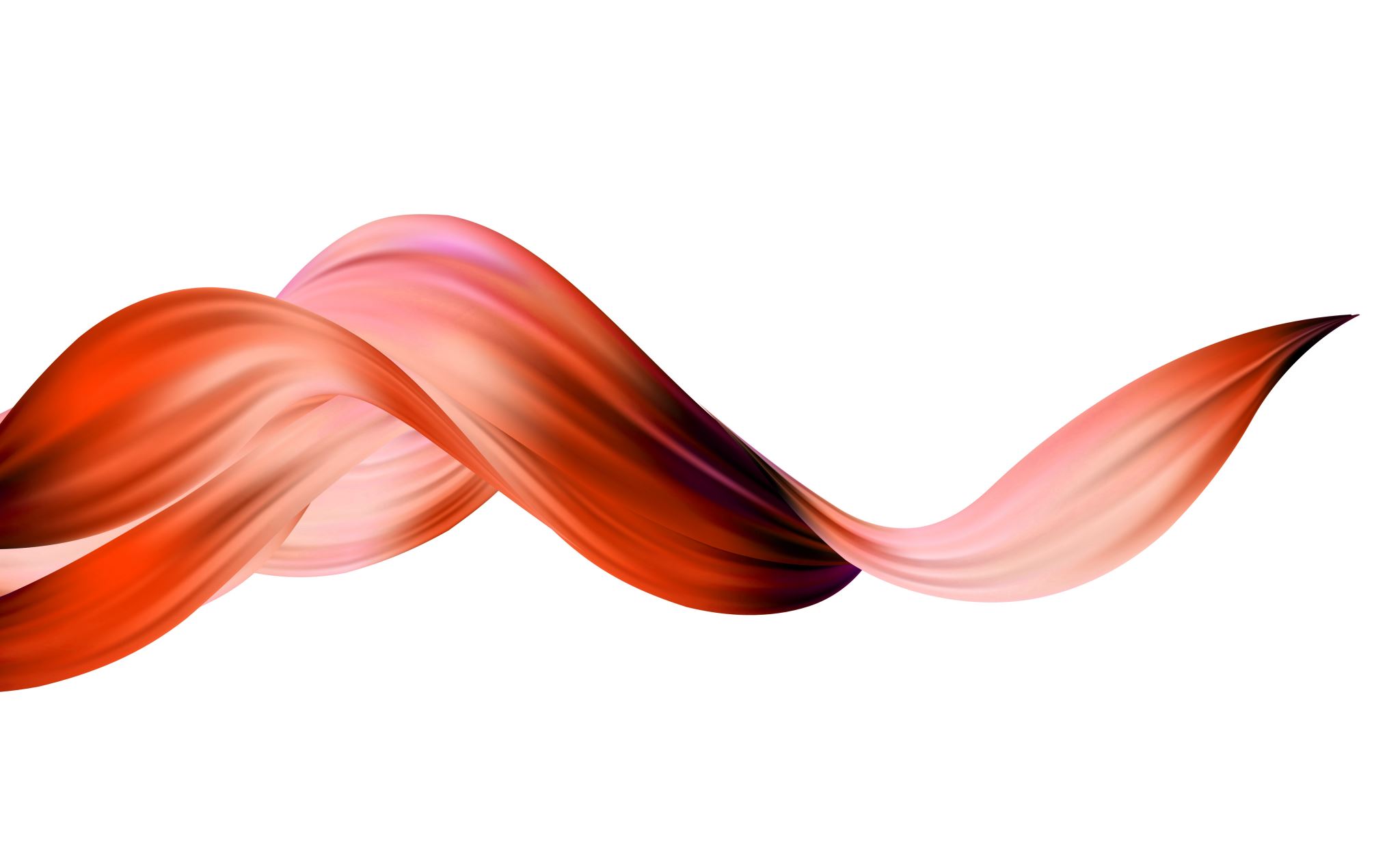 Cash Flow – going out
Purchase of grapes
Vineyard expenses start in spring and continue through fall
Fermentation supplies
Lab analysis
Packaging
Labor
Taxes
Cash Flow – sales
Important Aspects:
Sales
13
Education / Experience / Research
Join an association ,tasting group, volunteer for events, get involved in the industry
Take educational courses/workshops
Read books
Make home wine & enter competitions
Harvest intern
Taste wines from all over
Do your research and go talk to folks in the industry
Tour winery designs/set-ups
Planning
What are your goals?
The size of winery for the next 5 years
Business plan
Numbers on paper, use calculator
This stage of proper planning can make a difference
Harvest can be like playing chess
Size/goals will determine equipment
Many ways to set up a winery, based on size, space, goals and style of wines
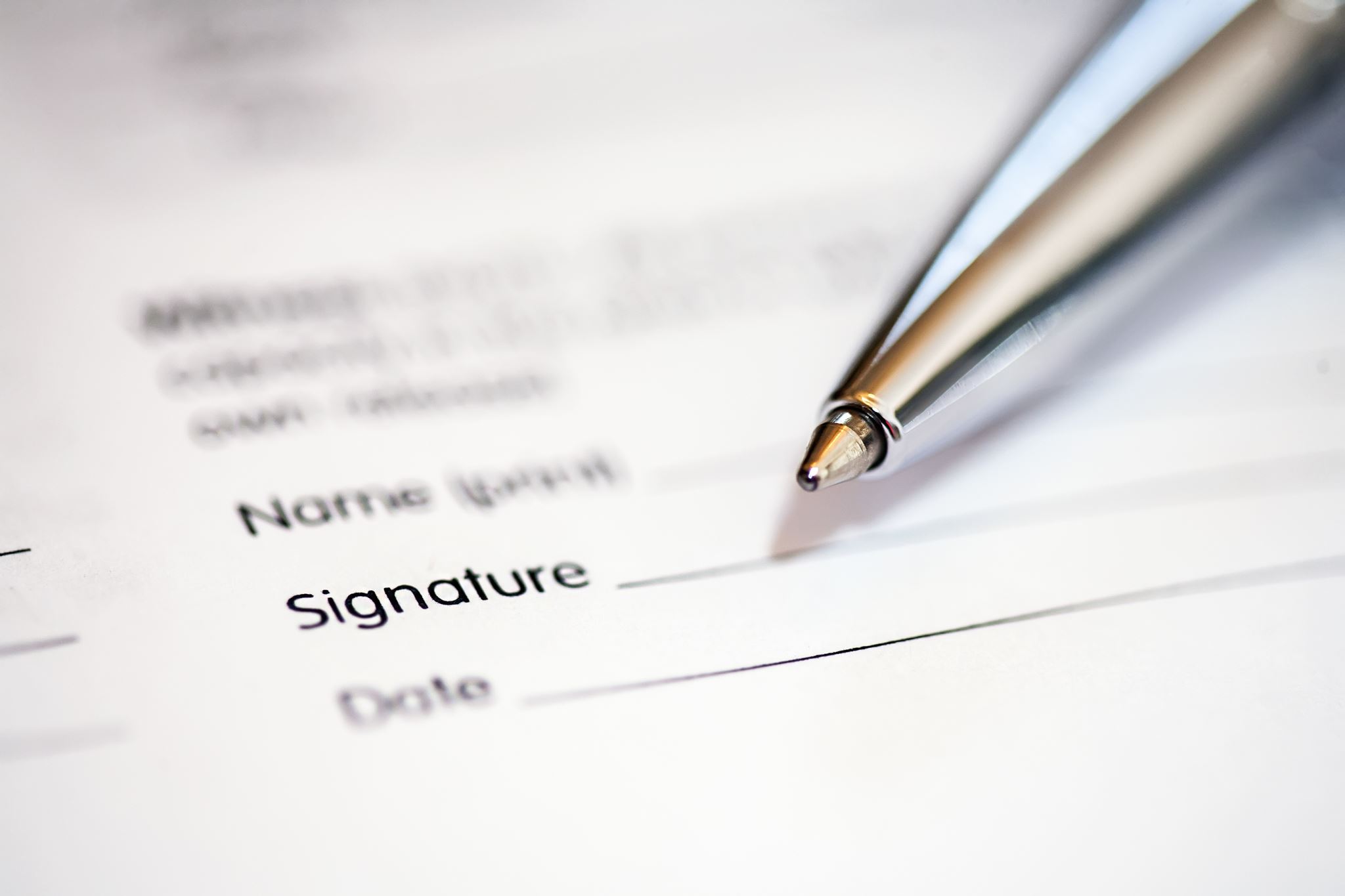 Licenses
Limited winery license
Sales room license
Sales tax license
Shipping permit
License fee to play music
Special event license
Manufacturer’s license
Regulatory
17
Record Keeping
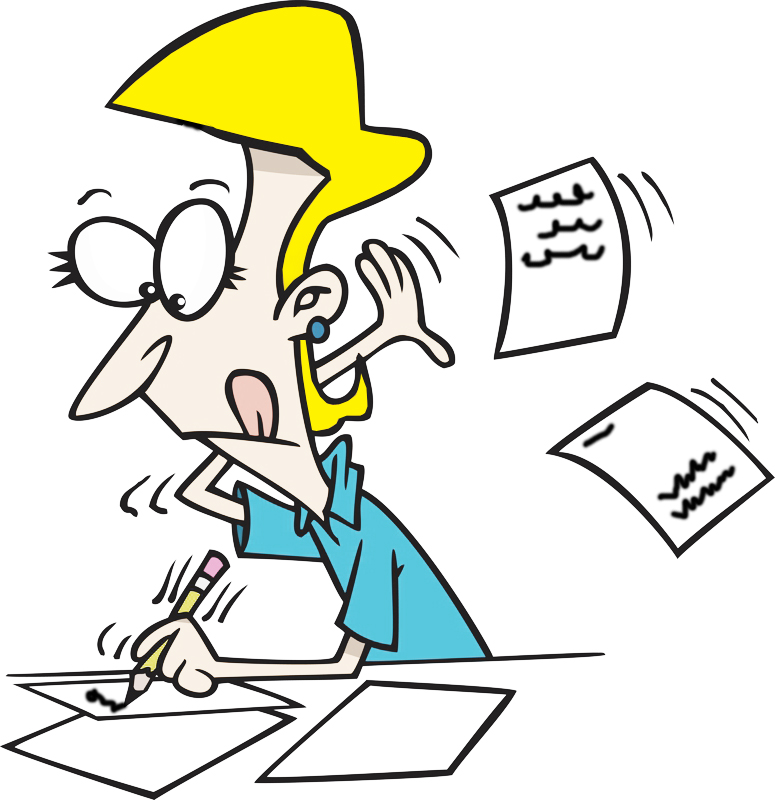 18
Jack of all Trades
Winemaker/Scientist/Creative
Plumber
Electrician
Refrigeration
Mechanic/Engineer
Taster/food & wine pairing
Public speaking
Ambassador/Marketer/social media
Pick your brand & stick with it!
20
Amateur vs. Commercial Winemaker
Winery Design
Winery Specifics
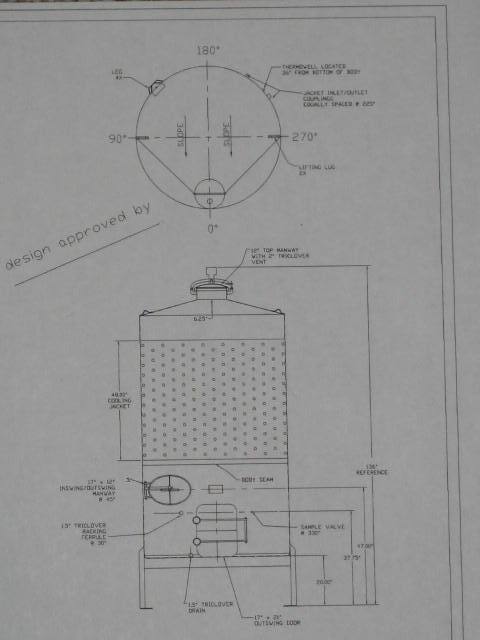 Tank Design:
Fixed vs. variable lid
Top manway- Front/back
Chiller jacket/column
One vs. two manways
Racking valve
Bottom valve
Sample valve
Height of legs
Diameter
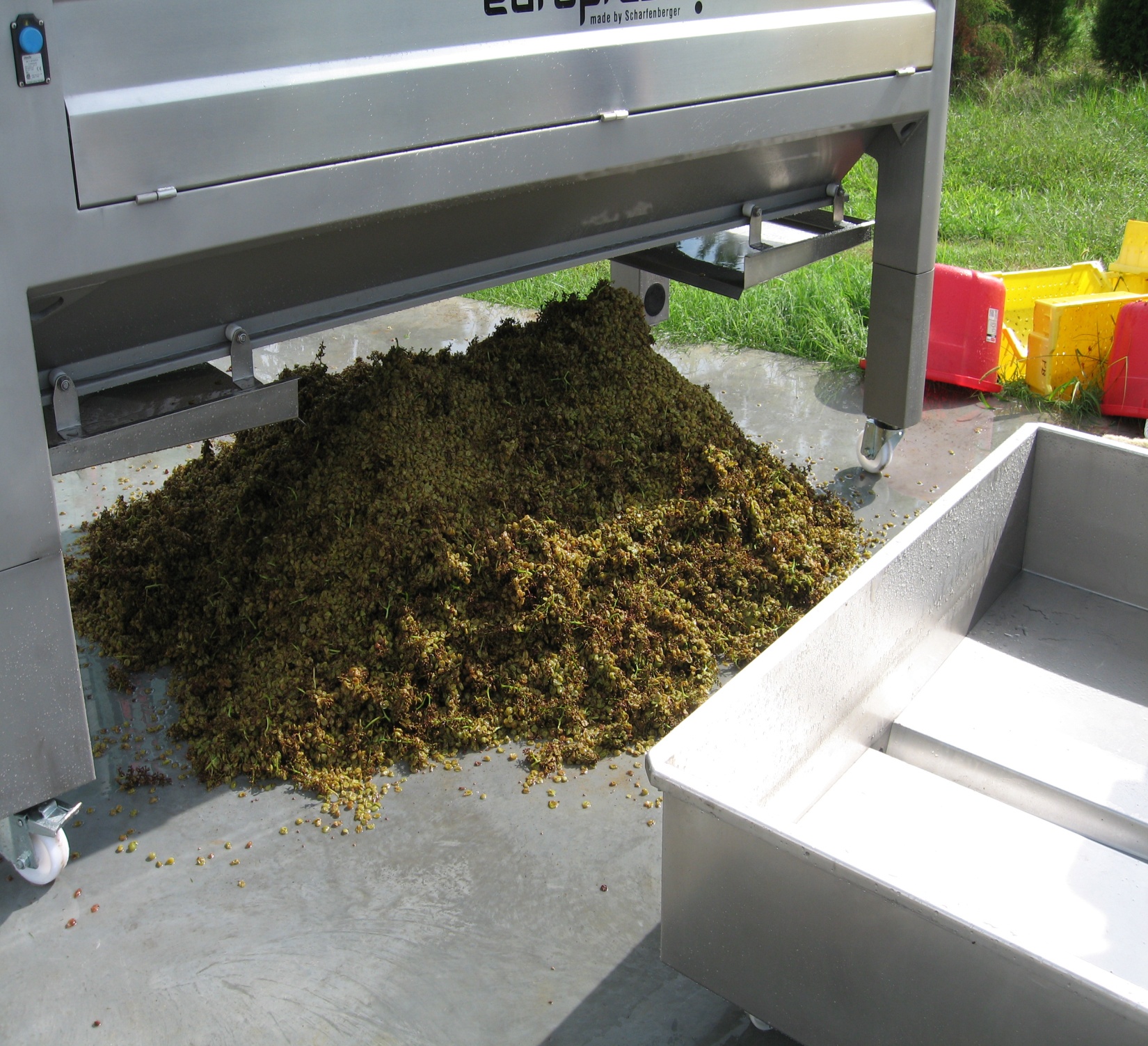 SOP’s
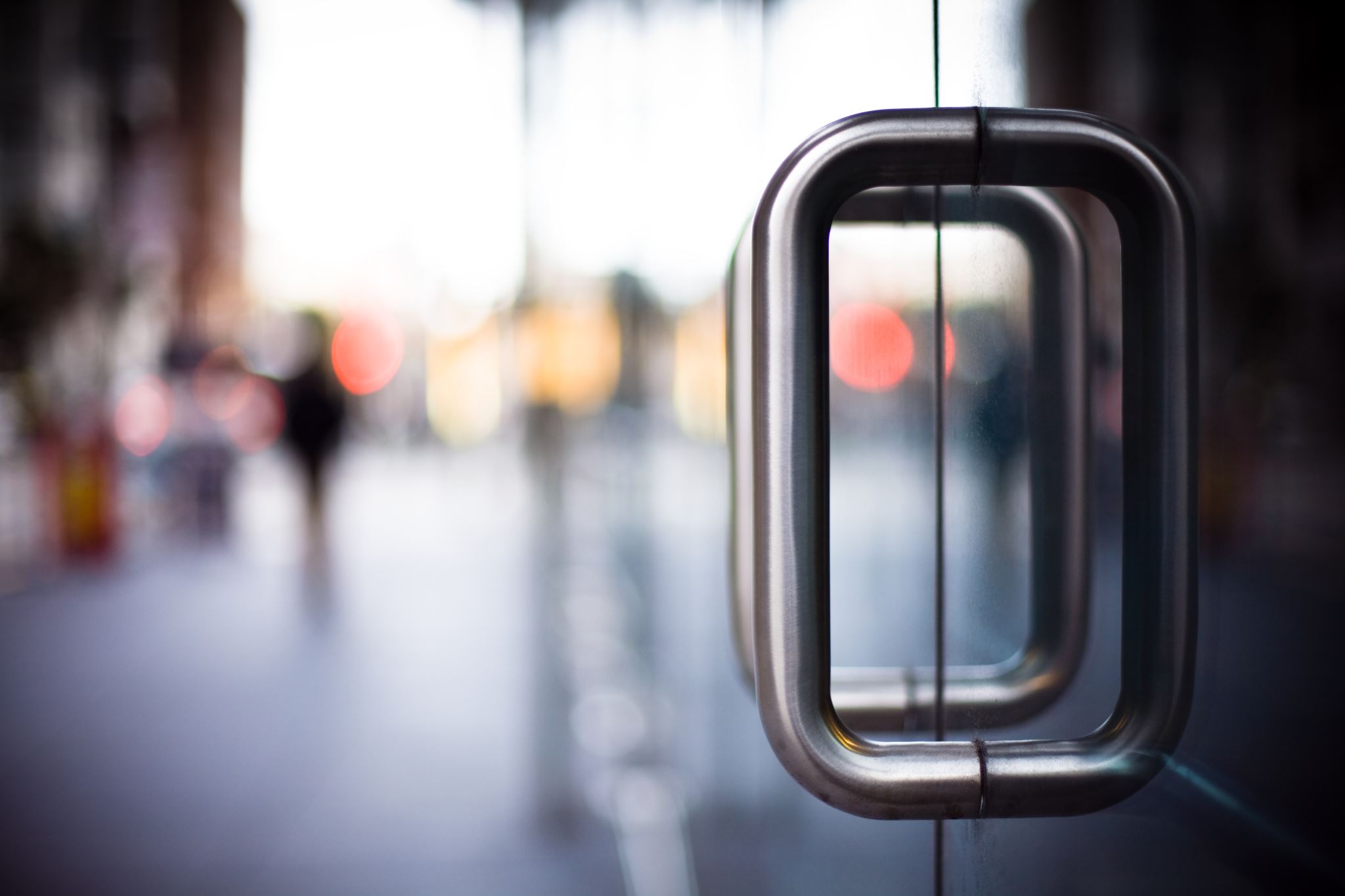 Tasting Room
Based on your brand, what is your vision?
Parking
Well marked signage 
Inviting
Flow of customers, increase purchases
Restrooms
VIP or special event space
Impeccable customer service
Current material
LED
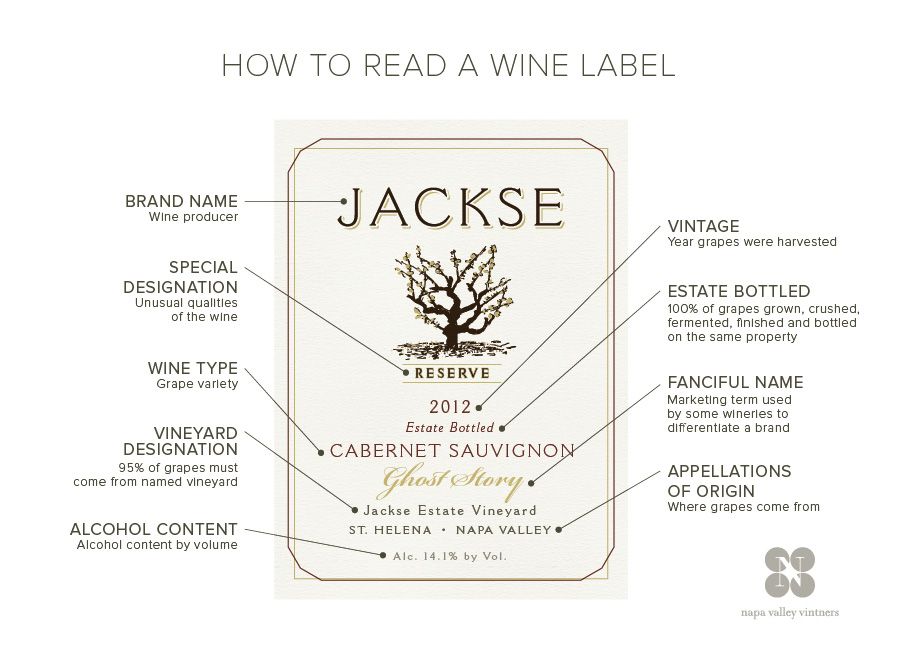 Labels
Tells your story
For DTC or wholesale
COLA’s
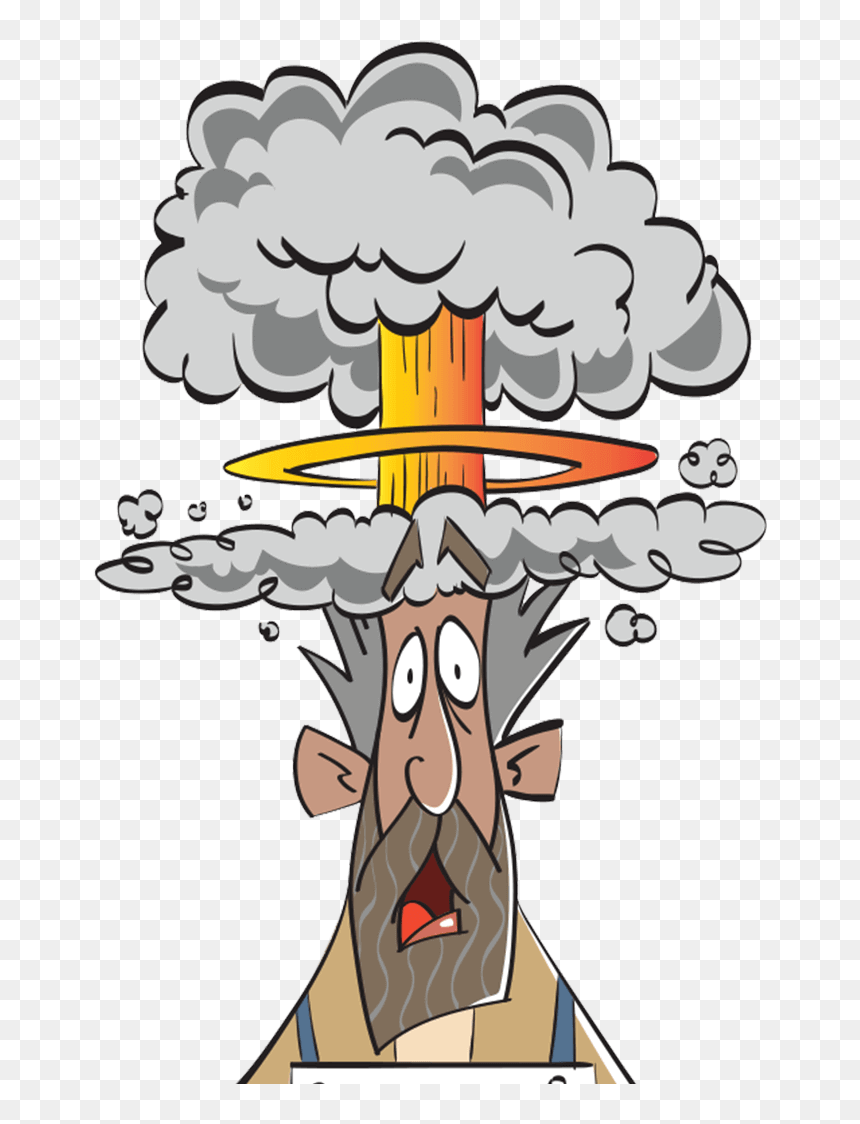 Advice
Design you space for it’s use. Plan out tank space, make sure you have ample drains.
Rely on a TEAM, you can’t know how to do everything.
The importance of planning out 2-3 years, harvest/fermentation/aging/bottling.
Wine business is a wonderful hard working and very gratifying lifestyle/business!
Start small & build over time. Best to keep overhead down when you start out.
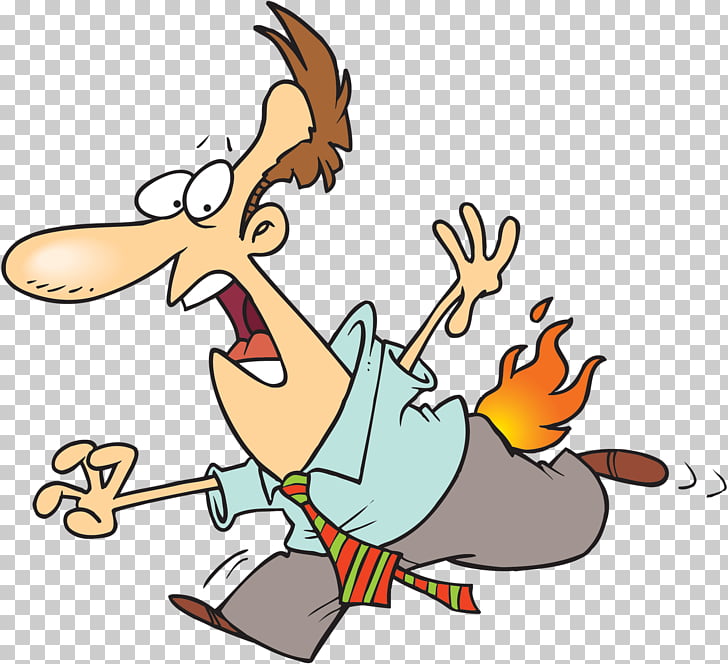 Advice cont’d
Are you positive you want to do this, plan on working long days, 7 days a week for at least 5 years.
Think about bringing on investors or looking into the many different types of loans or grants that are out there.
Tell your story and build the brand identity. Show the journey, share behind-the-scenes, build momentum. A solid fanbase equals a solid sales base.
At any stage of the business, be kind and professional, it goes a long way.
Find ways to intern or volunteer with a winery with which you resonate, ask questions and work as hard as you would if working for yourself.
Be cautious mixing family and friends within your business plan. If you do, make sure the roles are very clearly defined and written out.
Thank you